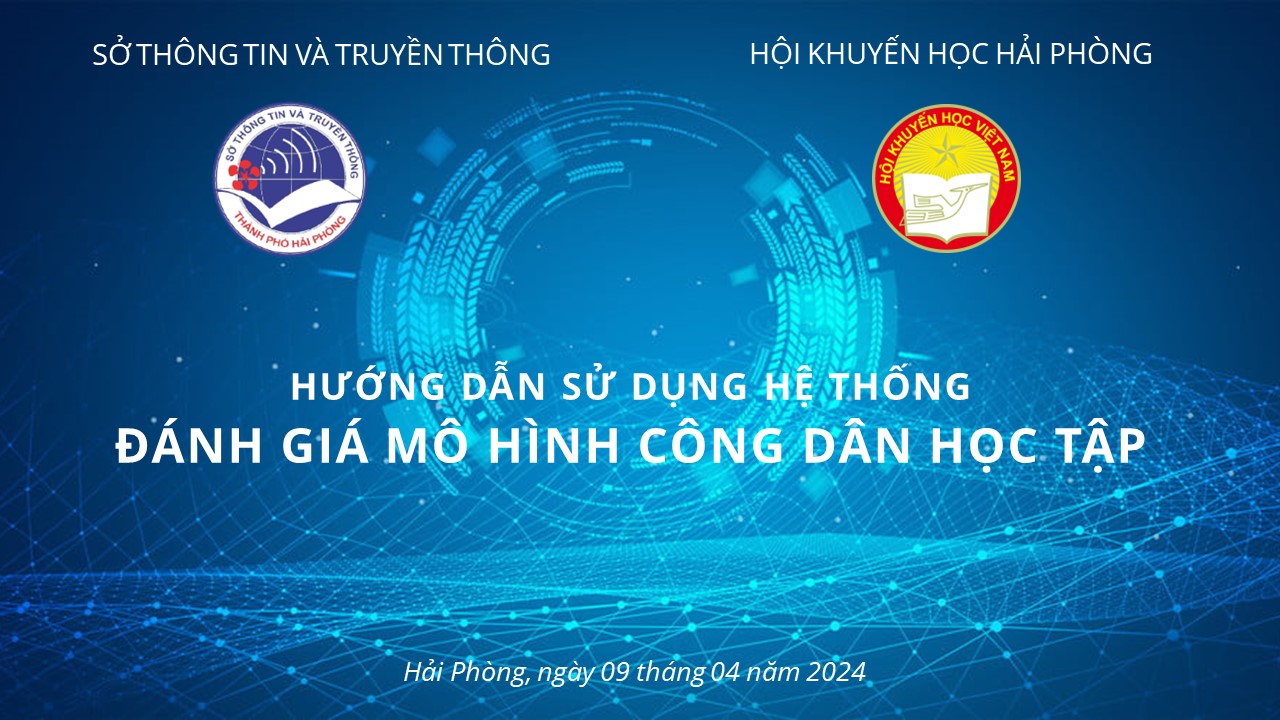 NỘI DUNG HƯỚNG DẪN
PhầN 1: Đăng ký tài khoản
Phần 2: hướng dẫn tự đánh giá công dân học tập
PHẦN 1
Đăng ký tài khoản
1. Đăng ký tài khoản
Bước 1: Truy cập đường dẫn trên trang web tại địa chỉ https://congdanhoctap.vn
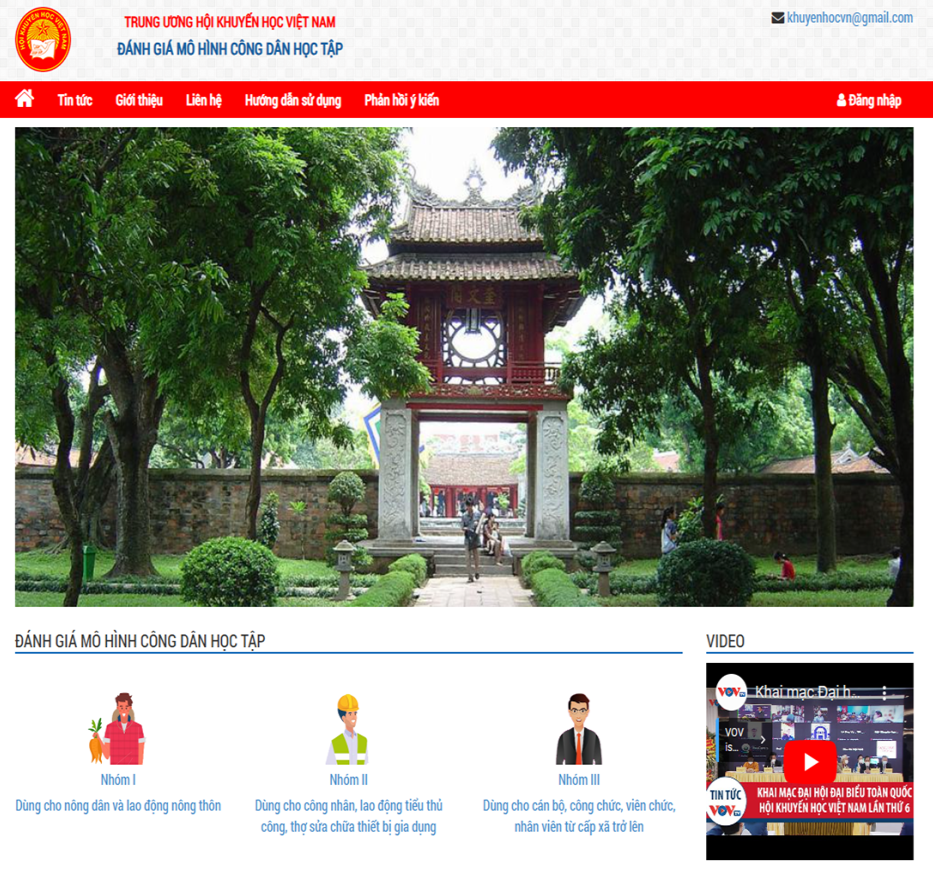 Giao diện hệ thống website
1. Đăng ký tài khoản
Bước 2: Lựa chọn khung đăng nhập
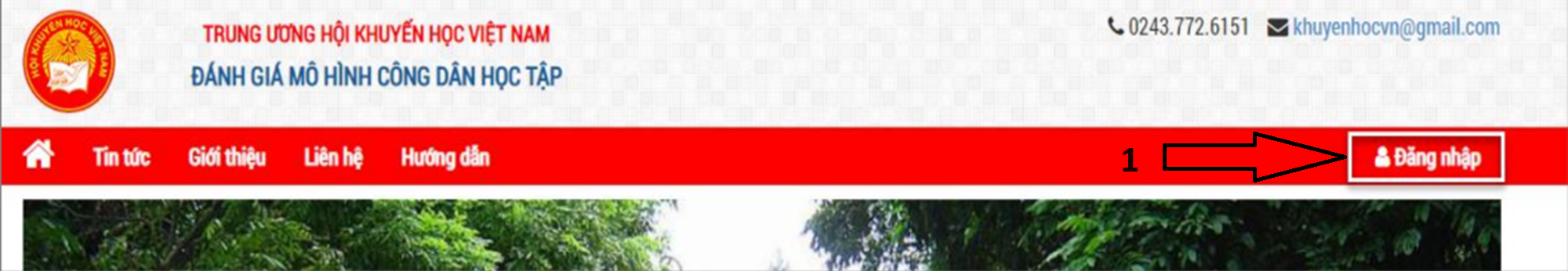 1. Đăng ký tài khoản
Bước 3: Sau khi click vào đăng nhập ra giao diện như sau:
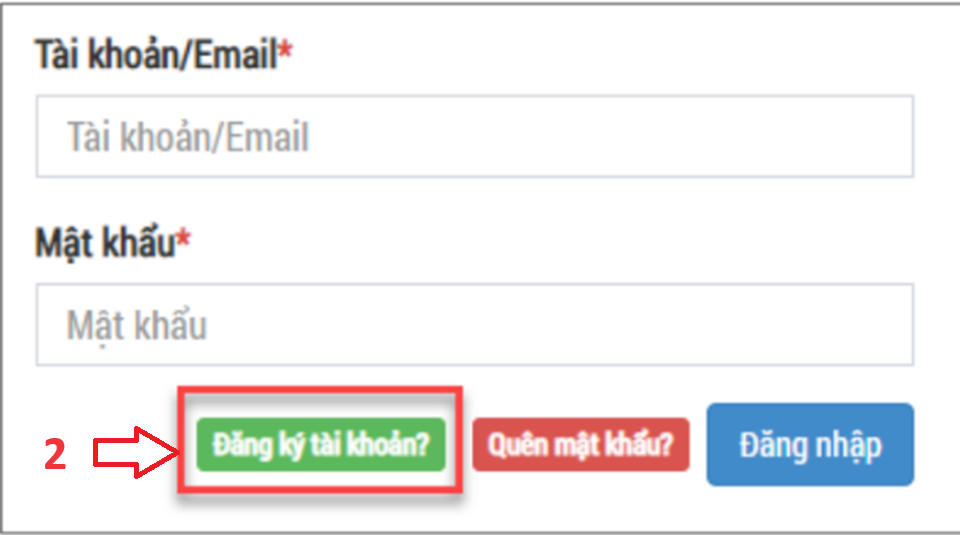 - Sau đó click vào đăng ký tài khoản
- Ấn đăng ký tài khoản nếu chưa có tài khoản
Giao diện đăng nhập
1. Đăng ký tài khoản
Bước 4: Điền các thông tin theo hướng dẫn
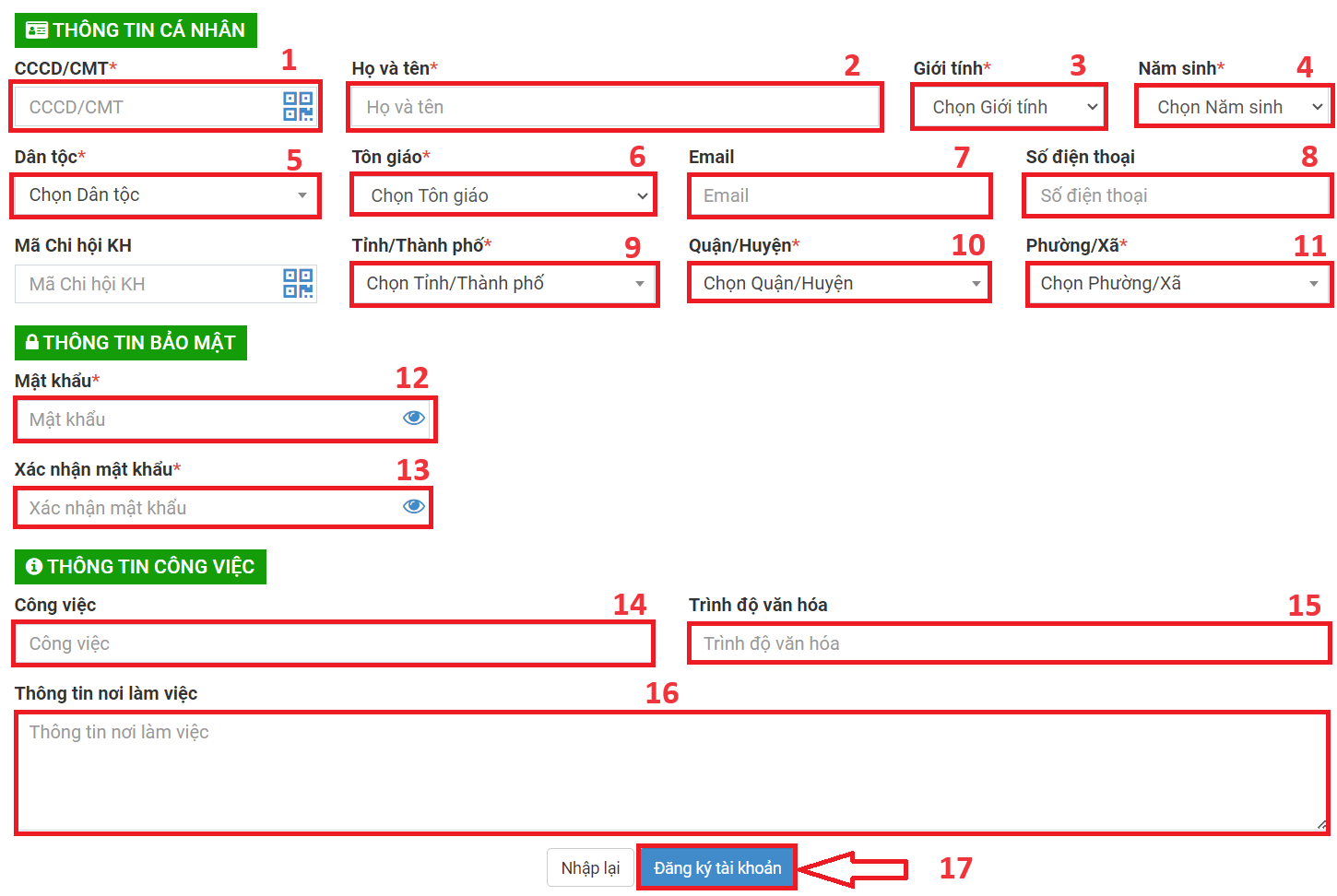 Form đăng kí tài khoản hiện ra, Người dùng điền đầy đủ thông tin vào các ô trên rồi ấn Đăng ký tài khoản (ô có dấu * là ô bắt buộc phải nhập thông tin)
1. Đăng ký tài khoản
Bước 5: Đăng nhập vào phần mềm với thông tin vừa đăng ký
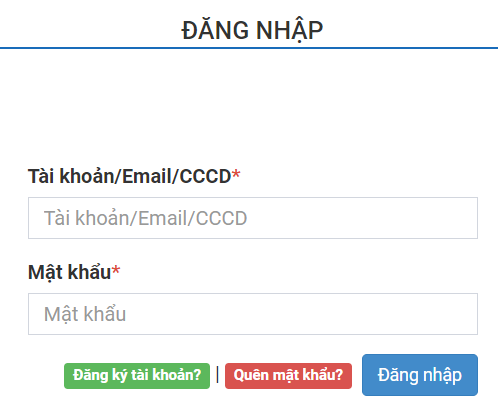 - Tài khoản: sử dụng thông tin (Email hoặc Căn cước công dân) đã đăng ký để đăng nhập
- Mật khẩu: sử dụng mật khẩu đã tạo tại Bước 4
- Click vào nút đăng nhập
2. Thay đổi thông tin cá nhân
Bước 1: Click vào Sửa thông tin
- Sau khi đăng nhập thông tin, hệ thống sẽ hiển thị Trang thông tin tài khoản
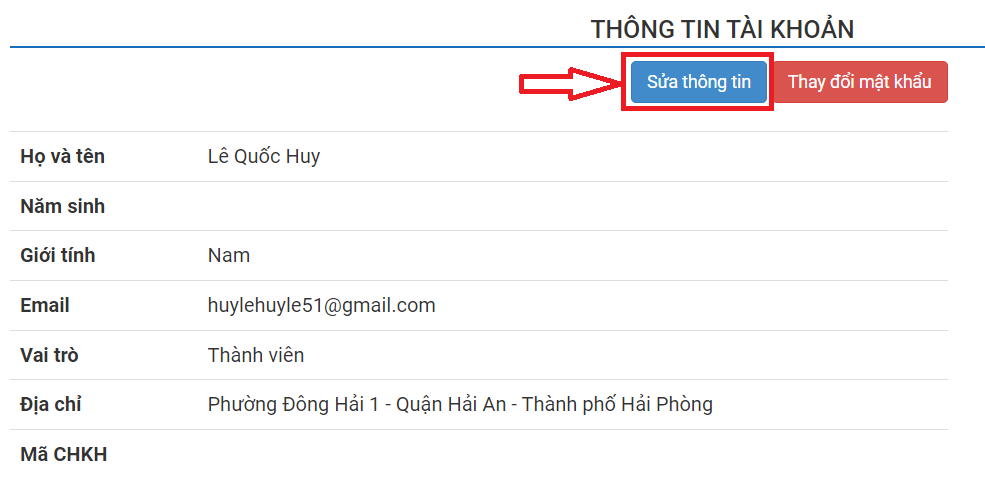 - Để thay đổi thông tin khi nhập sai, người dùng Click vào nút Sửa thông tin
Giao diện thông tin của người dùng
2. Thay đổi thông tin cá nhân
Bước 2: Thay đổi thông tin
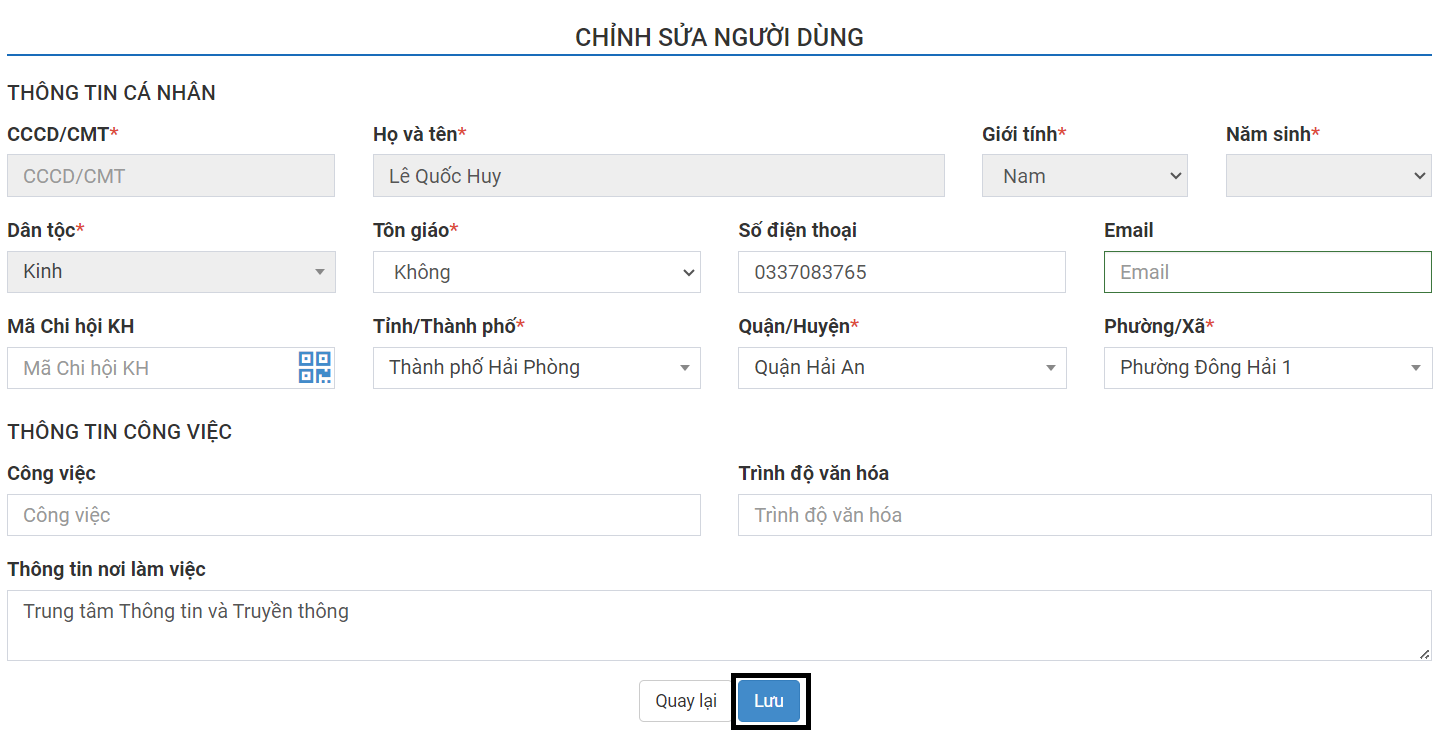 - Người dùng chỉ thay đổi các thông tin cá nhân trên hệ thống cho phép
2. Sau khi thay đổi chính xác thông tin ấn nút Lưu.
Giao diện sửa thông tin
3. Thay đổi thông tin mật khẩu
Bước 1: Click vào Thay đổi mật khẩu
- Sau khi đăng nhập thông tin, hệ thống sẽ hiển thị Trang thông tin tài khoản
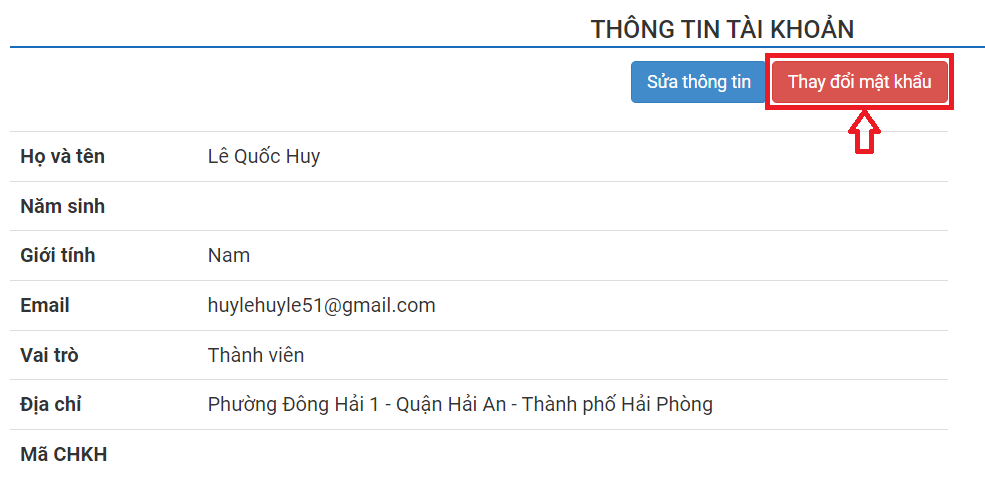 - Để thay đổi mật khẩu, người dùng Click vào ô Thay đổi mật khẩu
Giao diện thông tin của người dùng
3. Thay đổi thông tin mật khẩu
Bước 1: Thay đổi thông tin mật khẩu
- Nhập mật khẩu hiện tại vào ô Mật khẩu hiện tại
- Nhập mật khẩu mới và xác nhận mật khẩu
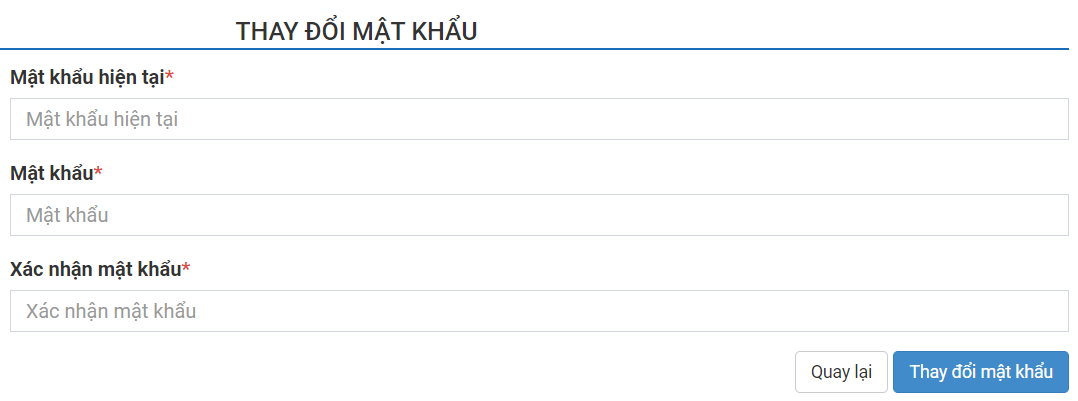 Giao diện thay đổi mật khẩu
NỘI DUNG 2
Thực hiện tự đánh giá công dân học tập
1. Thực hiện tự đánh giá công dân học tập
Bước 1: Sau khi đăng nhập thành công, hệ thống hiển thị:
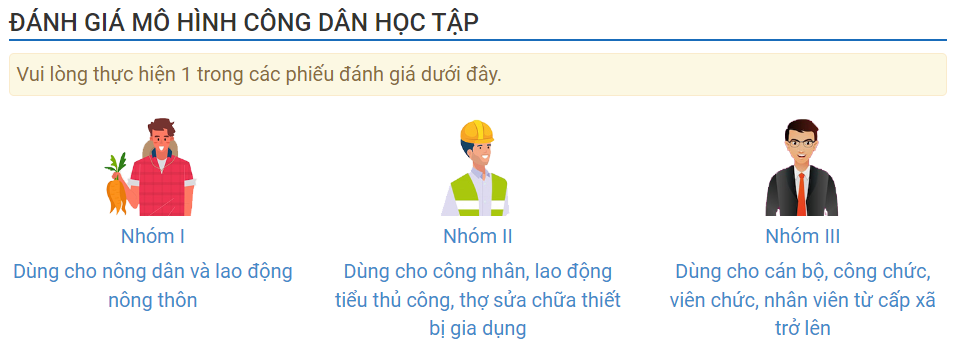 Giao diện đánh giá mô hình công dân học tập
1. Thực hiện tự đánh giá công dân học tập
Bước 2: Lựa chọn đánh giá nhóm III:
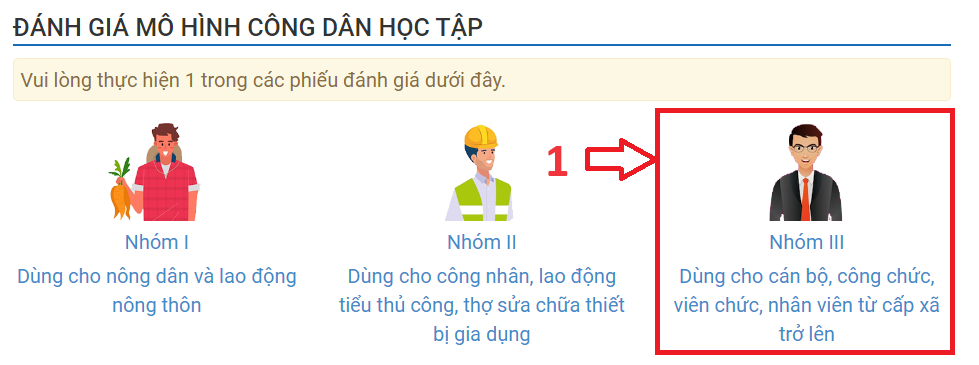 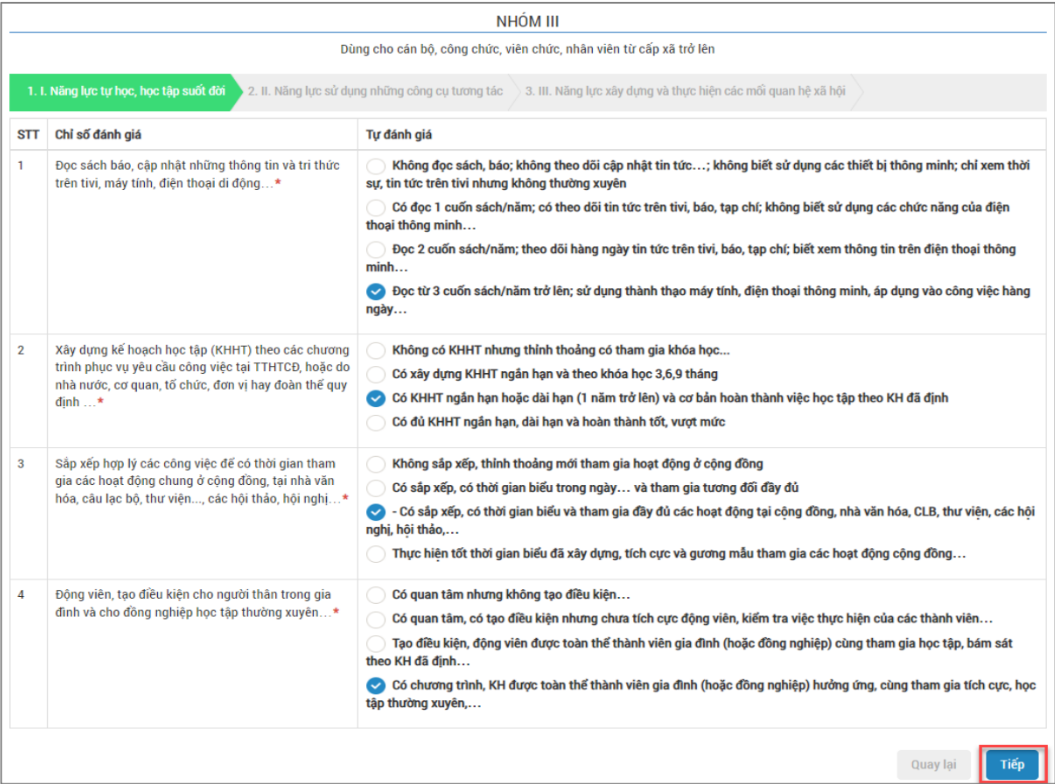 - Tại giao diện người dung đánh giá nội dung: Năng lực tự học, học tập suốt đời
- Đọc nội dung mục chỉ số đánh giá và phần tự đánh giá.
- Chọn các đáp án mục tự đánh giá theo đúng nhận xét của riêng từng cá nhân cho từng câu hỏi rồi ấn vào nút Tiếp
1. Thực hiện tự đánh giá công dân học tập
- Tại giao diện người dung đánh giá nội dung: Năng lực sử dụng những công cụ tương tác
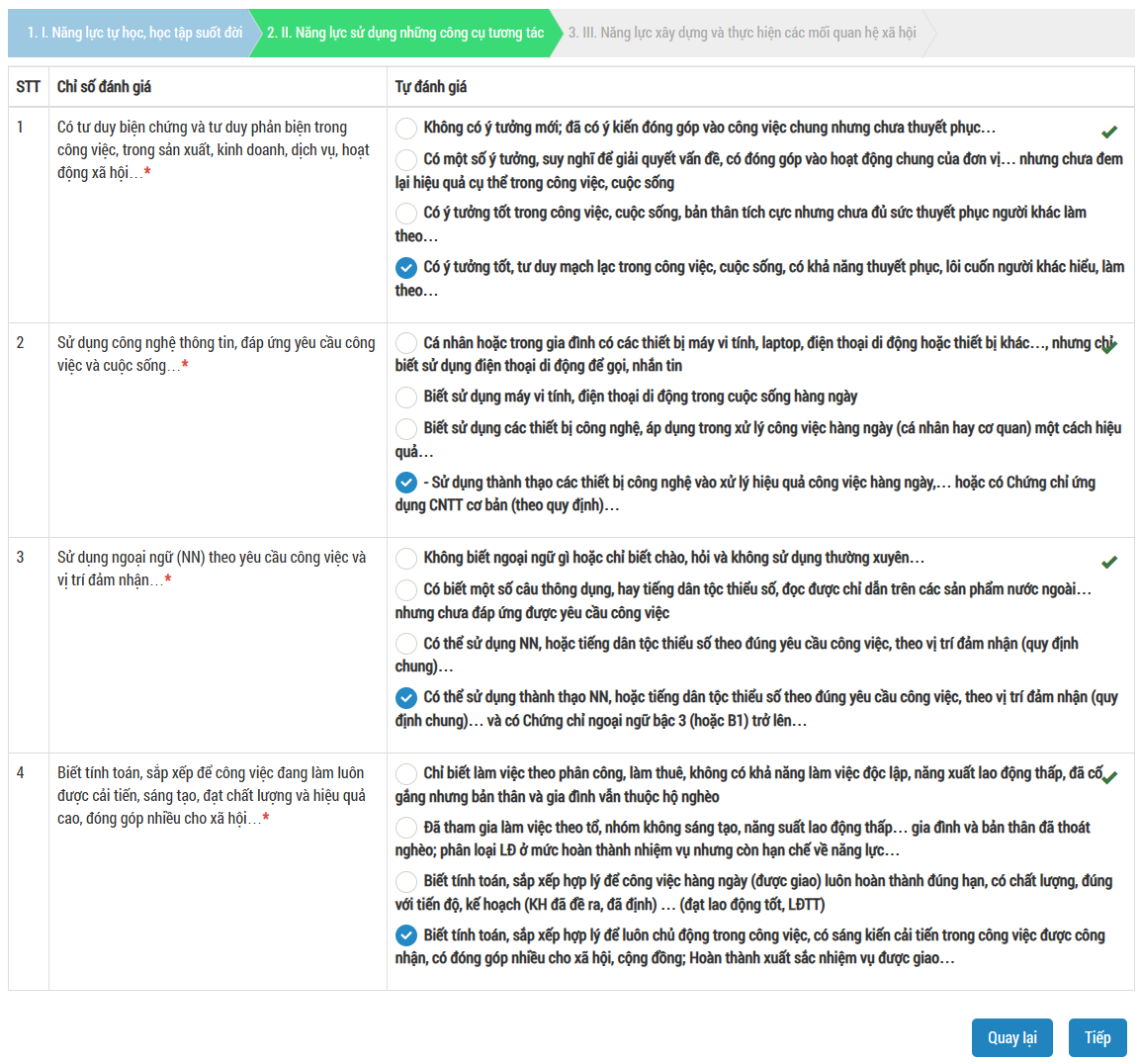 Chọn các đáp án mục tự đánh giá theo đúng nhận xét của riêng từng cá nhân cho từng câu hỏi rồi ấn vào nút Tiếp
1. Thực hiện tự đánh giá công dân học tập
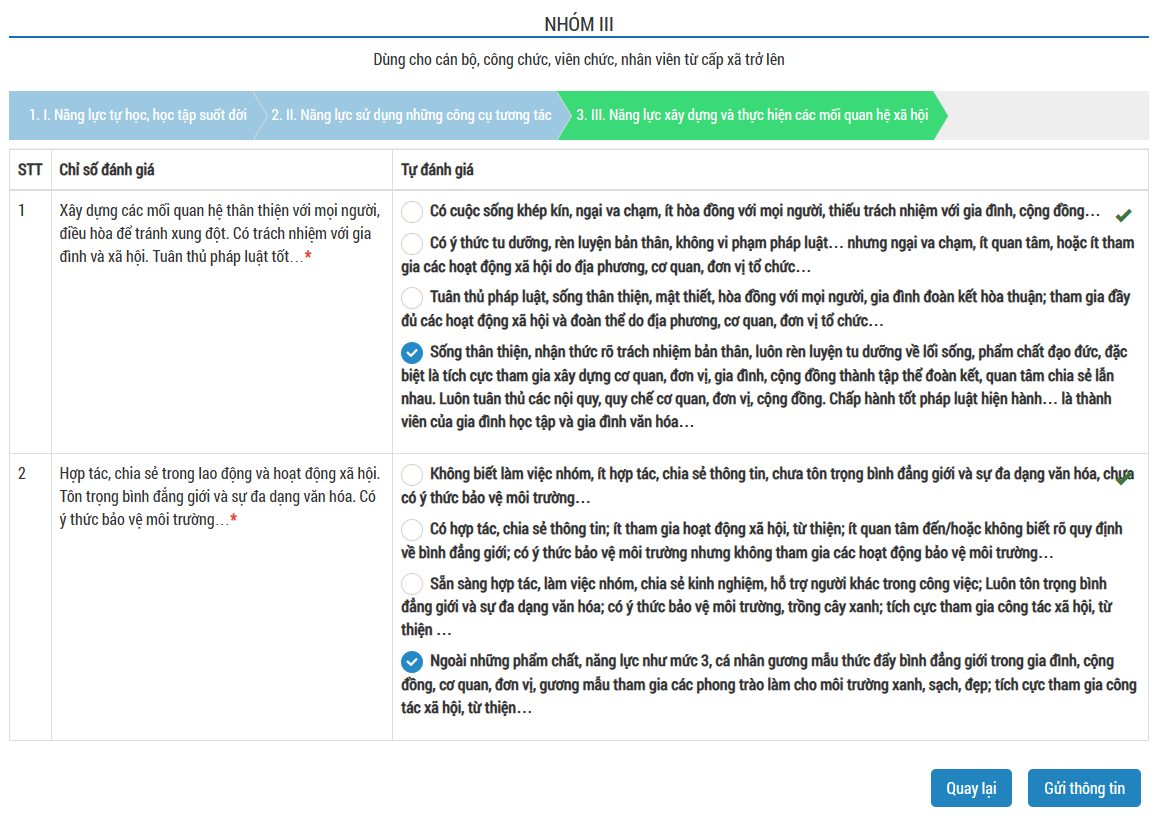 - Tại giao diện người dung đánh giá nội dung: Năng lực xây dựng và thực hiện các mối quan hệ xã hội
Chọn các đáp án mục tự đánh giá theo đúng nhận xét của riêng từng cá nhân cho từng câu hỏi rồi ấn vào nút Gửi thông tin
2. Kết quả đánh giá công dân học tập
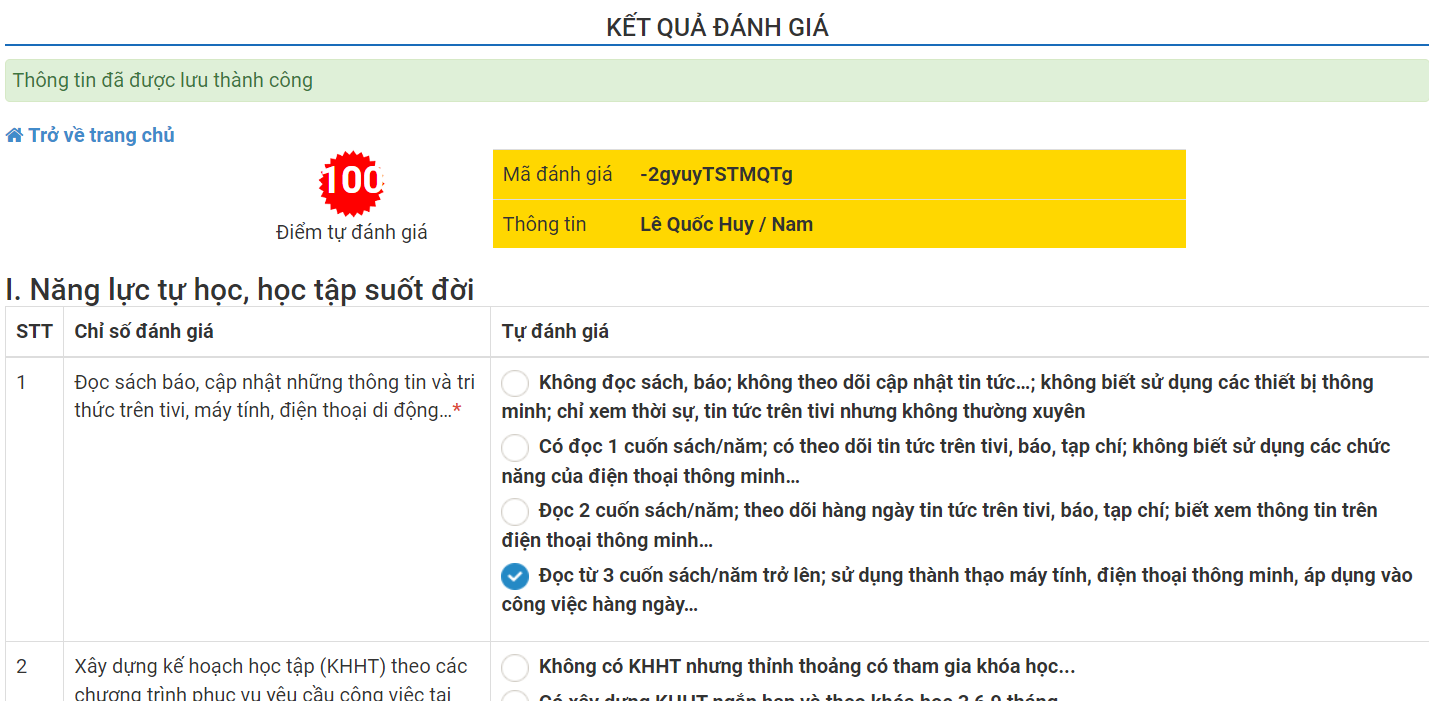 Giao diện kết quả đánh giá
2. Kết quả đánh giá công dân học tập
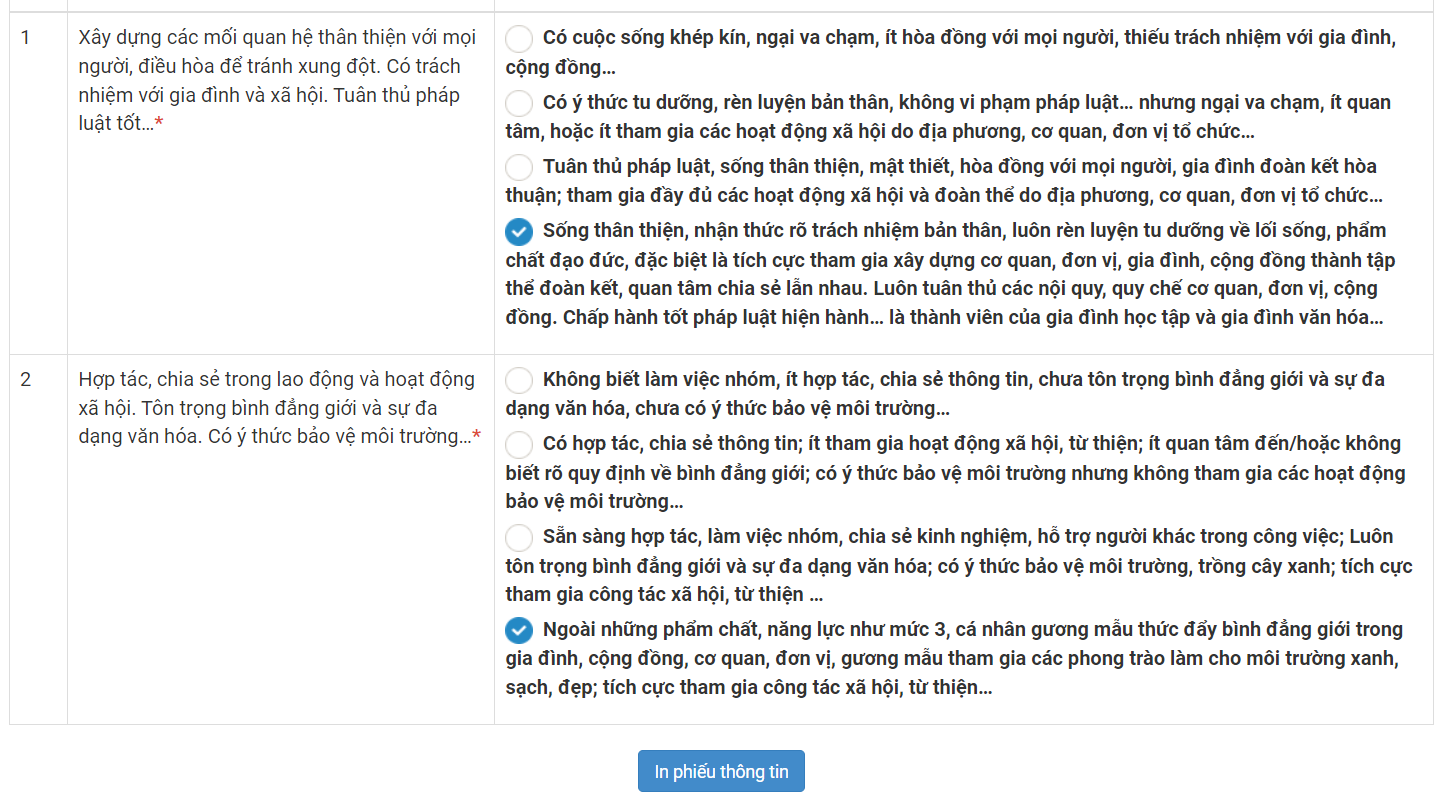 - Nếu người dùng cần in kết quả, Click vào In phiếu thông tin
Giao diện kết quả đánh giá
3. In phiếu thông tin
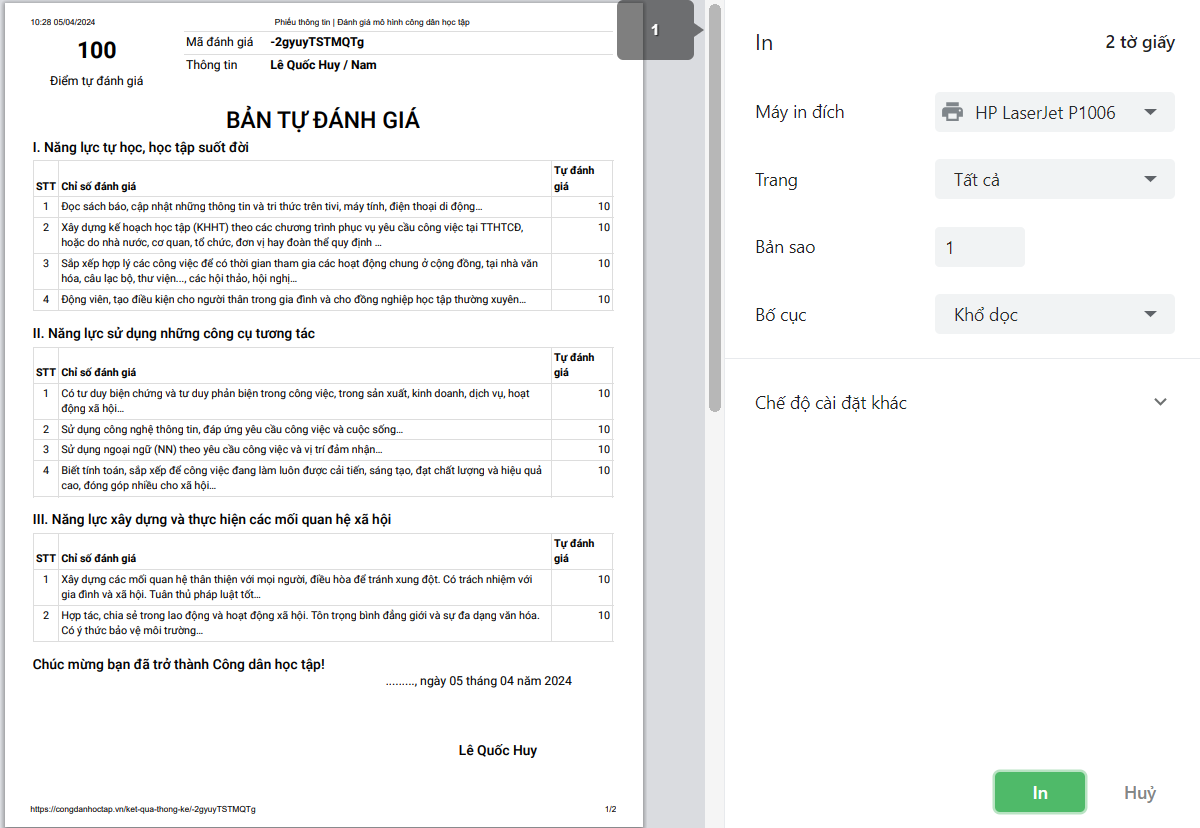 Giao diện in phiếu thông tin
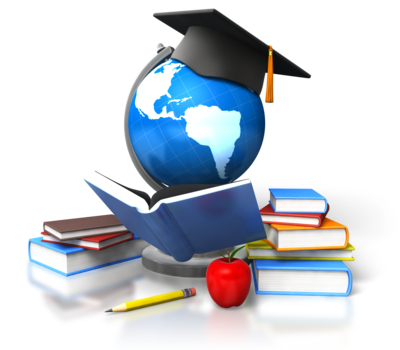 TRÂN TRỌNG CẢM ƠN!